Вся радость жизни - в творчестве.                         Р. Роллан.
«Творчество – это деятельность, порождающая нечто новое и отличающееся неповторимостью, оригинальностью и общественно-исторической уникальностью».                                              Большой энциклопедический словарь.
Виды работ творческого характера
Творческое списывание
Творческий диктант
Творческое сочинение
Драматизация сказок
Спектакли по собственным сценариям
Сочинение загадок, сказок, стихов
Буриме (сочинение стихотворений на заданные рифмы)
Шалунишки-мышки Собирали шишки. Хорошо играть, шишки собирать. (Савченко Таня 4кл.)
Хвастунишки-мышки        В лес пошли по шишки. Будем в салочки играть, Будем шишки собирать. (Медведев Максим 4 кл.)
Из банка творческих работ моих учеников
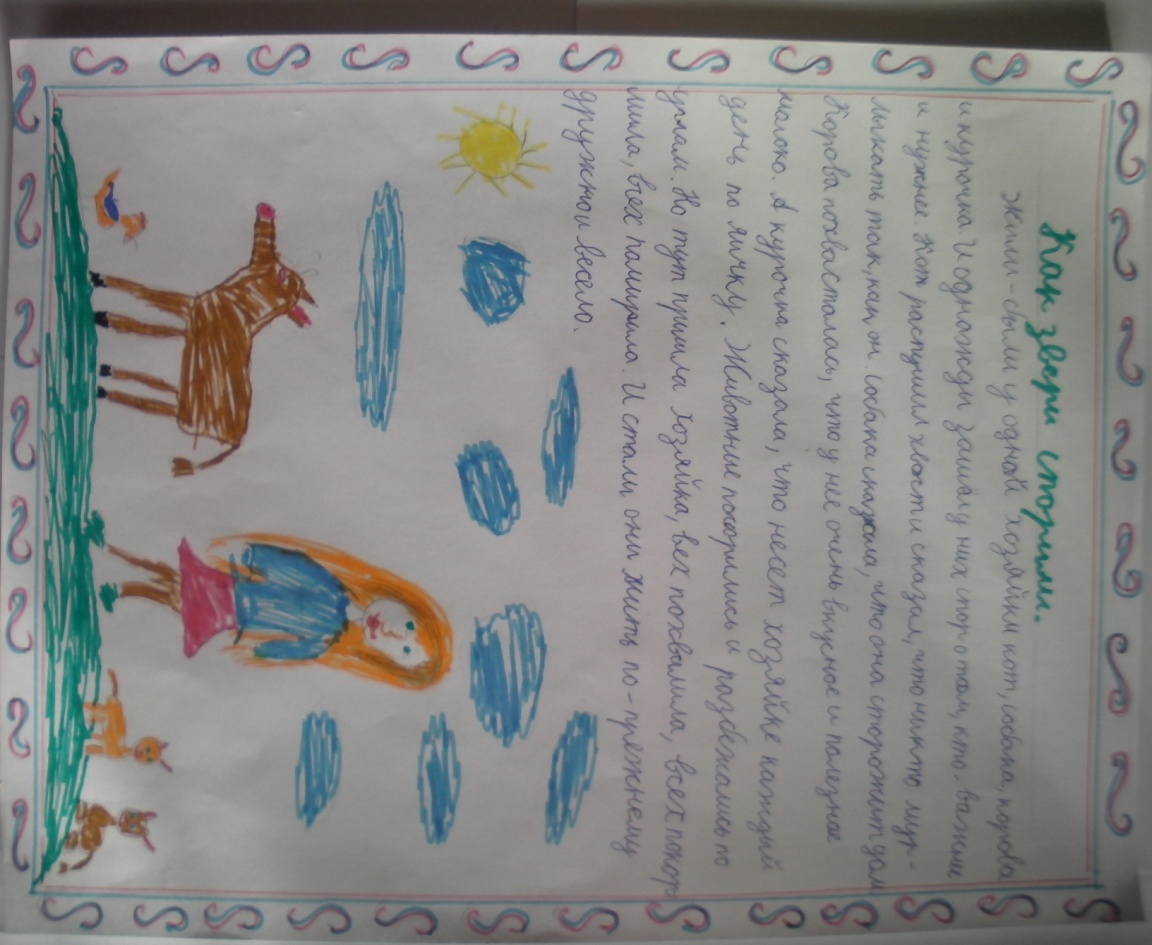 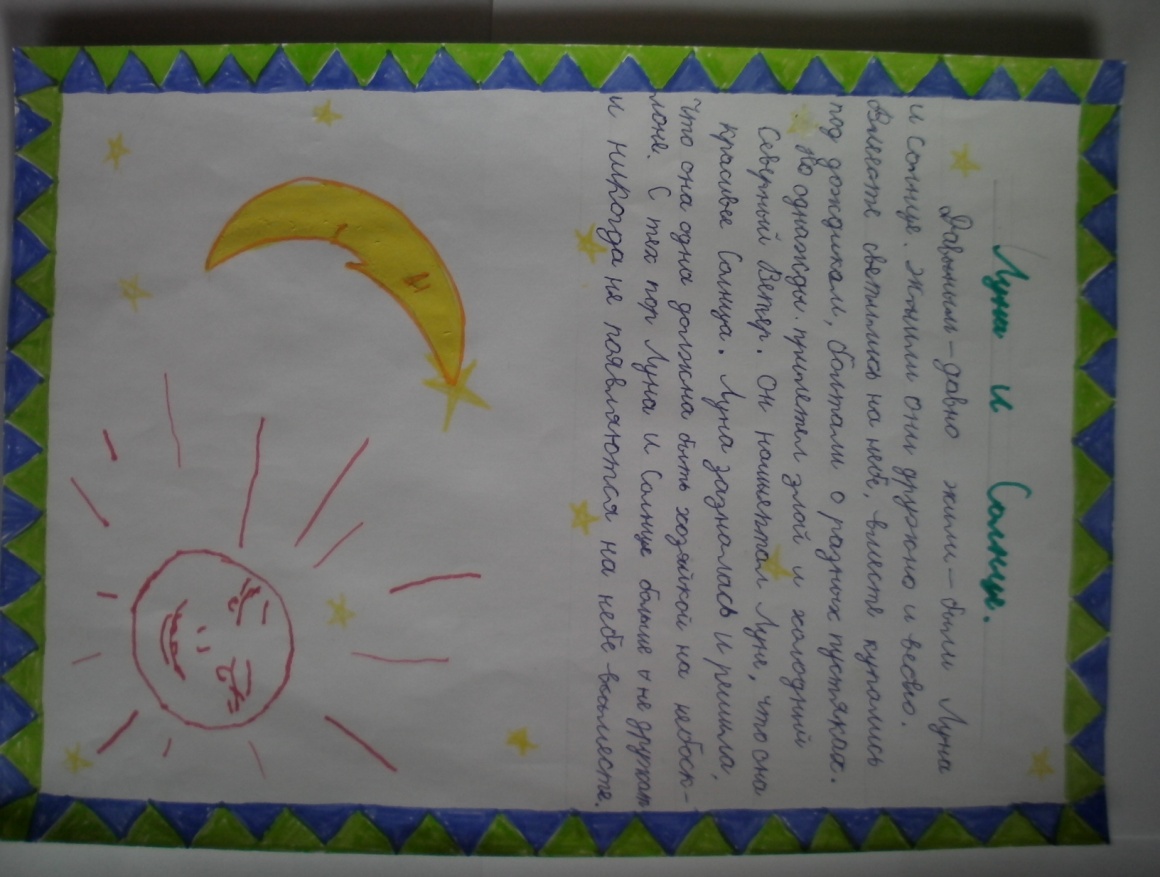 Коллективный творческий проект – классная стенгазета
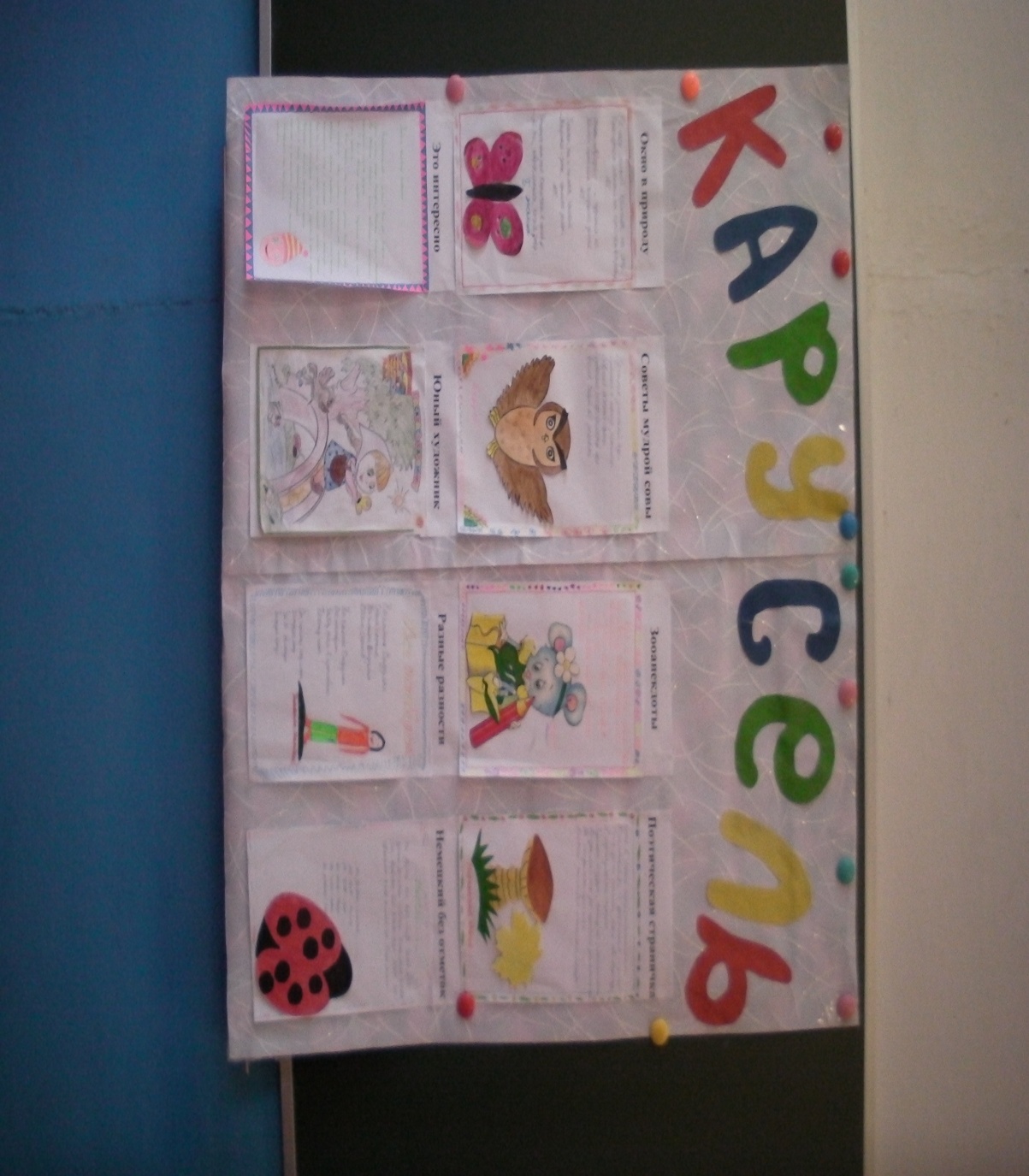 Мы – юные артисты
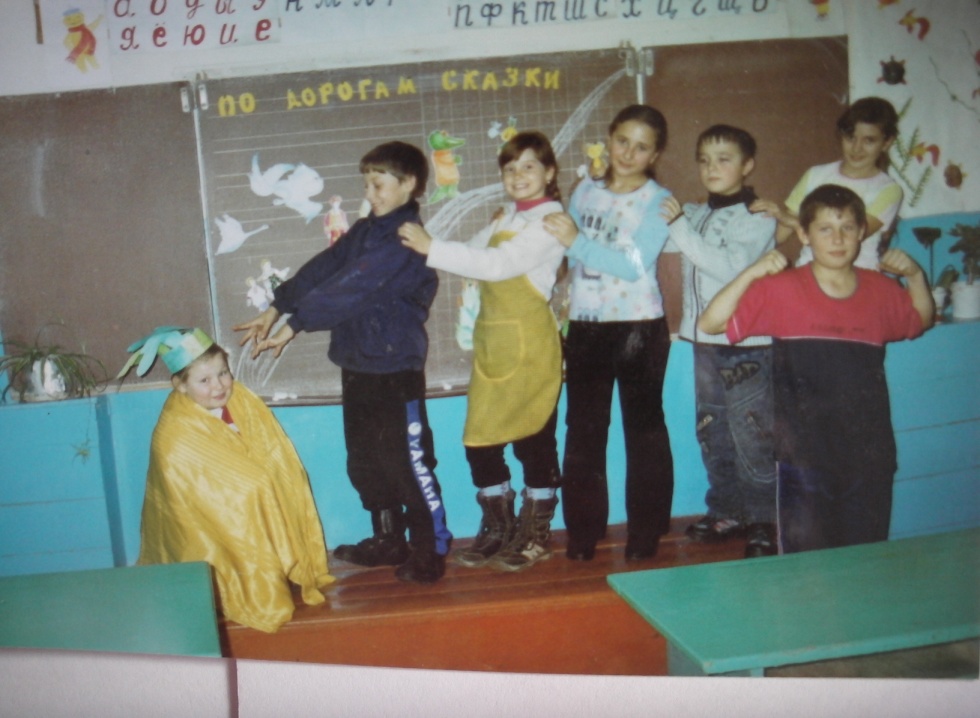 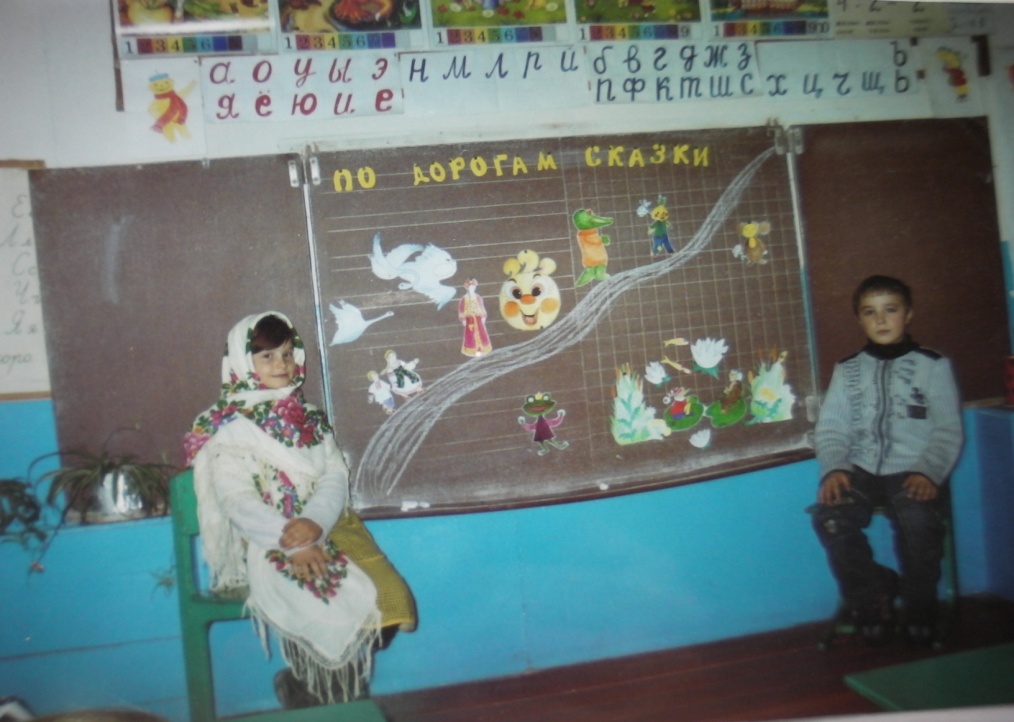